Counterbalance
Agility
Static Balance
PE coverage 22/23
Dynamic balance
Coordination
Personal
Social 
Cognitive
Creative 
Physical 
Health and fitness
Personal
Social 
Cognitive
Creative 
Physical 
Health and fitness
Personal
Social 
Cognitive
Creative 
Physical 
Health and fitness
Year 5/6
Year 4/5
Year 2/3
Reception/1
Personal
Social 
Cognitive
Creative 
Physical 
Health and fitness
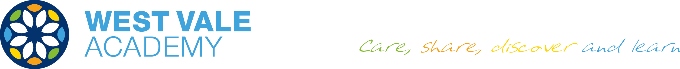